Week 1 – Day 1
Phonemic Awareness
Phoneme Categorization
Listen to the ending sounds in these words: baby, fly, happy.
The words baby and happy end with /e/.
The word fly does not end with /e/. It does not belong.
Guided Practice:
Say the words. Have children identify the word that does not belong. Guide practice with the first example.

		key, lucky, truth					stamp, bond, jump

		bench, moth, lunch				page, bridge, log
Introduce Long e: y, ey
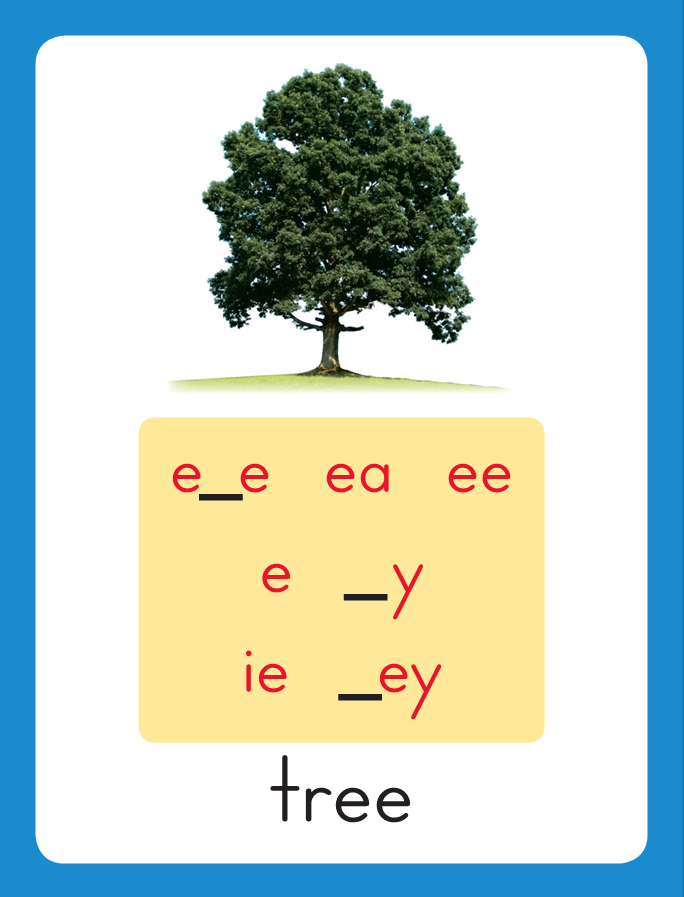 funny
key
What are these letters?
What sound do they stand for?
Have children practice connecting the letters y and ey to the sound /e/ by writing them.

Now do it with me. Say /e/ as I write the letters y and ey
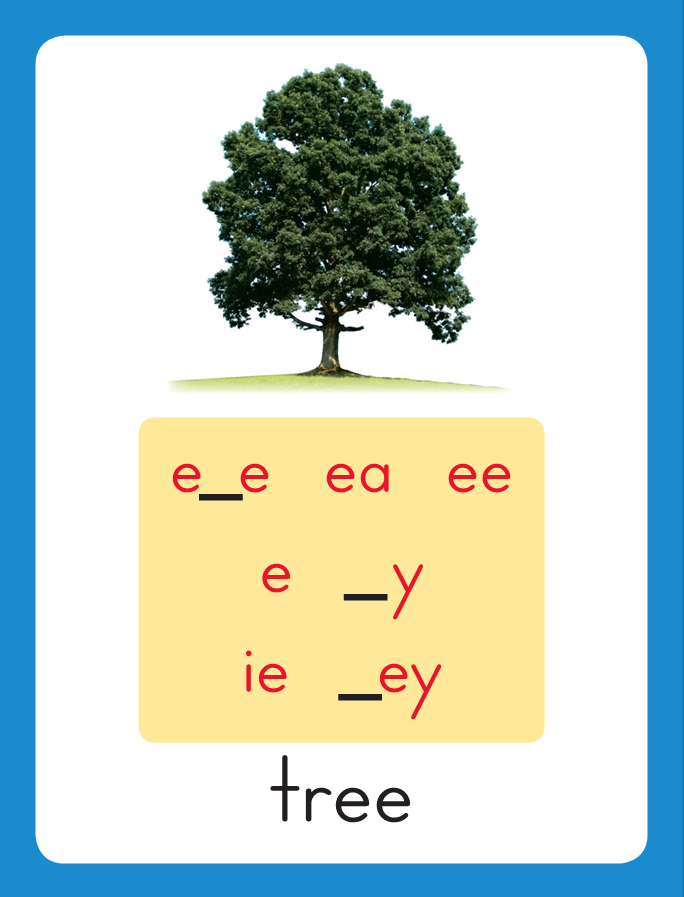 y	    y 	   y	   y    y

ey		ey		ey 	ey  ey
Blending Words with  Long e: y and ey
y
s
i
l
l
Blending Words with  Long e: y and ey
s
i
l
Blending Words with  Long e: y and ey
y
s
i
l
l
Blending Words with  Long e: y and ey
y
s
i
l
l
Blending Words with  Long e: y and ey
v
a
l
Blending Words with  Long e: y and ey
v
a
ey
l
l
Blending Words with  Long e: y and ey
ey
v
a
l
l
y     ba      hap      ty

pup   ey      cit       fus

gy    bag     ny       igh

ow     sk        ie       oa
stud
study
study     real
study     really
study     really    ba
study     really    baby
study     really    baby

hap
study     really    baby

happy
study     really    baby

happy   kit
study     really    baby

happy   kitty
study     really    baby

happy   kitty    pup
study     really    baby

happy   kitty    puppy
study     really    baby

happy   kitty    puppy

Mick
study     really    baby

happy   kitty    puppy

Mickey
study     really    baby

happy   kitty    puppy

Mickey   cit
study     really    baby

happy   kitty    puppy

Mickey   city
study     really    baby

happy   kitty    puppy

Mickey   city     fus
study     really    baby

happy   kitty    puppy

Mickey   city     fussy
Internal Sounding Out
baggy
Internal Sounding Out
baggy  buggy
Internal Sounding Out
baggy  buggy  puppy
Internal Sounding Out
baggy  buggy  puppy

peppy
Internal Sounding Out
baggy  buggy  puppy

peppy    penny
Internal Sounding Out
baggy  buggy  puppy

peppy    penny    sky
Internal Sounding Out
baggy  buggy  puppy

peppy    penny    sky

night
Internal Sounding Out
baggy  buggy  puppy

peppy    penny    sky

night   bowl
Internal Sounding Out
baggy  buggy  puppy

peppy    penny    sky

night   bowl   tie
Internal Sounding Out
baggy  buggy  puppy

peppy    penny    sky

night   bowl   tie  boat
The
The baby
The baby is
The baby is very
The baby is very fussy.
The baby is very fussy.

Betty
The baby is very fussy.

Betty went
The baby is very fussy.

Betty went to
The baby is very fussy.

Betty went to the
The baby is very fussy.

Betty went to the muddy
The baby is very fussy.

Betty went to the muddy pond.
The baby is very fussy.

Betty went to the muddy pond.

Tommy
The baby is very fussy.

Betty went to the muddy pond.

Tommy lost
The baby is very fussy.

Betty went to the muddy pond.

Tommy lost his
The baby is very fussy.

Betty went to the muddy pond.

Tommy lost his key
The baby is very fussy.

Betty went to the muddy pond.

Tommy lost his key in
The baby is very fussy.

Betty went to the muddy pond.

Tommy lost his key in the
The baby is very fussy.

Betty went to the muddy pond.

Tommy lost his key in the muddy
The baby is very fussy.

Betty went to the muddy pond.

Tommy lost his key in the muddy pond.
Spelling / Dictation
1. _________
2. _________
3. _________
4. _________
5. _________
key
bumpy
puppy
sandy
funny
High Frequency
Words
Read, Spell, Write
found
We found our lost dog.
Read, Spell, Write
hard
It is not hard to write your name.
Read, Spell, Write
near
The women lives near the school.
Read, Spell, Write
women
She is a very nice women.
Read, Spell, Write
would
Would you like to play with us?
Read, Spell, Write
write
It is not hard to write your name.
Have children read the sentences. Prompt them to identify the high-frequency words in connected text and to blend the decodable words.
We found our lost dog.
It is not hard to write your name.
That women lives near the school.
Would you like to play with us?
Grammar
 Adverbs that tell when
Words such as first, then, next, soon, later today, tomorrow, yesterday, early, and always tell when an action takes place.
Penny got a puppy today. First, she gave him a bath. Penny will take him for a walk later.
Ask: When did Penny get a puppy? The adverb today tells when.
When did she give him a bath? When will she take him for a walk?
Grammar
 Adverbs that tell when
Words such as first, then, next, soon, later today, tomorrow, yesterday, early, and always tell when an action takes place.
My hamster Izzy wakes me early.
Izzy always kicks shavings out of her cage.
Have children work with a partner to identify the adverbs that tell when.
Week 1 – Day 2
Phonemic Awareness
Phoneme Deletion
Listen carefully how to delete final sounds to form a new word: dirty.
Now listen as I say the word and take away the last sound: dirty, dirt.
When I took away the /e/ sound at the end of dirty, I made a new word: dirt.
Guided Practice:
Have children delete the /e/ sound to form new words. Do the first two examples with them.
		
		sleepy			frosty			puffy			fizzy

		jumpy			curly			eighty			grouchy
Introduce Long e: y, ey
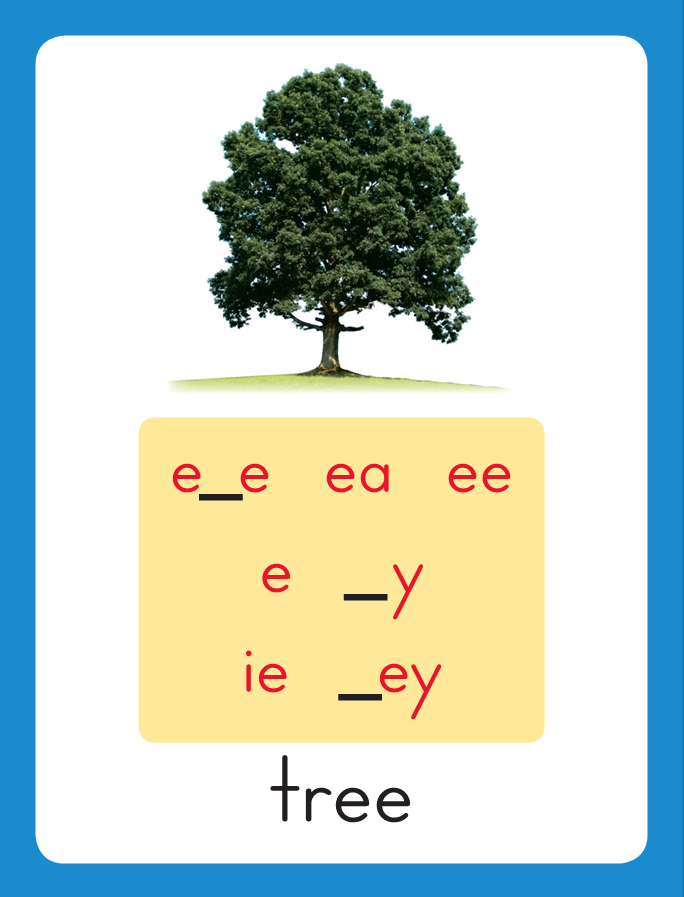 happy
This is the Tree 
Sound-Spelling Card.
 The sound is /e/.
This is the sound at the end of the word tree.
Listen: /treee/, tree.
Today we will learn more spellings for the /e/ sound.
Look at the word: happy.
Say it with me. This word has the long e sound /e/ spelled with the letter y.
The long e sound can also be spelled with the letters ey as in key.
key
Blending Words with  Long e: y, ey
d
a
d
Blending Words with  Long e: y, ey
d
a
d
d
y
Blending Words with  Long e: y, ey
d
a
d
d
y
Blending Words with  Long e: y, ey
j
e
l
Blending Words with  Long e: y, ey
j
e
l
l
y
Blending Words with  Long e: y, ey
j
e
l
l
y
Blending Words with  Long e: y, ey
h
o
b
Blending Words with  Long e: y, ey
h
o
b
b
y
Blending Words with  Long e: y, ey
h
o
b
b
y
Blending Words with  Long e: y, ey
h
o
ck
Blending Words with  Long e: y, ey
h
ey
o
ck
Blending Words with  Long e: y, ey
h
ey
o
ck
bud
buddy
buddy   luck
buddy   lucky
buddy   lucky   win
buddy   lucky   windy
buddy   lucky   windy

tum
buddy   lucky   windy

tummy
buddy   lucky   windy

tummy   hap
buddy   lucky   windy

tummy   happy
buddy   lucky   windy

tummy   happy   key
buddy   lucky   windy

tummy   happy   key

skin
buddy   lucky   windy

tummy   happy   key

skinny
buddy   lucky   windy

tummy   happy   key

skinny    mes
buddy   lucky   windy

tummy   happy   key

skinny    messy
buddy   lucky   windy

tummy   happy   key

skinny    messy    al
buddy   lucky   windy

tummy   happy   key

skinny    messy    alley
Build with Long e: y, ey
y
u
ck
y
What is the new word we made?
Let’s blend all the sounds and read the word.
Change the first y to d.
Build with Long e: y, ey
d
u
ck
y
What is the new word we made?
Let’s blend all the sounds and read the word.
Change the d to l.
Build with Long e: y, ey
l
u
ck
y
What is the new word we made?
Let’s blend all the sounds and read the word.
Remove the y.
Build with Long e: y, ey
l
u
ck
What is the new word we made?
Let’s blend all the sounds and read the word.
Change the u to i.
Build with Long e: y, ey
l
i
ck
What is the new word we made?
Let’s blend all the sounds and read the word.
Change the l to st.
Build with Long e: y, ey
st
i
ck
What is the new word we made?
Let’s blend all the sounds and read the word.
Add a y to the end of the word.
Build with Long e: y, ey
st
i
ck
y
What is the new word we made?
Let’s blend all the sounds and read the word.
Remove the st.
Build with Long e: y, ey
i
ck
y
What is the new word we made?
Let’s blend all the sounds and read the word.
Add a p in front of the word.
Build with Long e: y, ey
p
i
ck
y
What is the new word we made?
Let’s blend all the sounds and read the word.
Remove the y.
Build with Long e: y, ey
p
i
ck
What is the new word we made?
Let’s blend all the sounds and read the word.
Change the p to R.
Build with Long e: y, ey
R
i
ck
What is the new word we made?
Let’s blend all the sounds and read the word.
Change the i to o.
Build with Long e: y, ey
r
o
ck
What is the new word we made?
Let’s blend all the sounds and read the word.
Add a y to the end of the word.
Build with Long e: y, ey
r
o
ck
y
What is the new word we made?
Let’s blend all the sounds and read the word.
Add a y to the end of the word.
Structural Analysis
Compound Words
Bathtub is a compound word. 
A compound word is a longer word made up of two smaller words. 
The word bathtub is made up of the words bath and tub.
bath
tub
bathtub
A bathtub is a tub in which you can take a bath.
Looking for smaller words in a longer word can sometimes help them pronounce and figure out the meaning of the longer word.
Structural Analysis
Compound Words
Have children name the two smaller words in each compound word and say what the compound words mean.
Then have them use the compound word in a sentence.
sunset
anthill
seashell
teapot
snowflake
High Frequency
Words
Read, Spell, Write
found
We found our lost dog.
Read, Spell, Write
hard
It is not hard to write your name.
Read, Spell, Write
near
The women lives near the school.
Read, Spell, Write
women
She is a very nice women.
Read, Spell, Write
would
Would you like to play with us?
Read, Spell, Write
write
It is not hard to write your name.
Grammar
 Adverbs that tell when
Adverbs can tell when an action takes place.
Here is a list of example adverbs: first, then, next, soon, later, today, tomorrow, yesterday, early, always.
Yesterday, snowflakes fell from the sky.
I woke early and looked outside.
Soon I will make a snowman!
Have children circle the adverb in each sentence.
Grammar
 Adverbs that tell when
Have children work in pairs to identify each adverb that tells when.
First, Mickey walked to the top of the hill.
Then, he sat on the sled and went down.
Week 1 – Day 3
Phonemic Awareness 
Phoneme Blending
Listen as I say the sounds in a word: /s/ /i/ /t/ /e/.
Now I will blend the sounds together and say the word: /sssiiiteee/.
Let’s say the word together: city.
Guided Practice: 
I am going to say more words, sound by sound. Blend the sounds together to say the word. Do the first one with the children.

		/m/ /e/ /s/ /e/				/f/ /u/ /n/ /e/			

		/d/ /u/ /s/ /t/ /e/			/f/ /i/ /sh/ /e/
Blending Words with  Long e: y and ey
sk
i
n
Blending Words with  Long e: y and ey
sk
i
n
n
y
Blending Words with  Long e: y and ey
sk
i
n
n
y
Blending Words with  Long e: y and ey
h
a
p
Blending Words with  Long e: y and ey
h
a
p
p
y
Blending Words with  Long e: y and ey
h
a
p
p
y
Blending Words with  Long e: y and ey
l
u
ck
Blending Words with  Long e: y and ey
l
u
ck
y
Blending Words with  Long e: y and ey
l
u
ck
y
Blending Words with  Long e: y and ey
h
o
ck
Blending Words with  Long e: y and ey
h
o
ck
ey
Blending Words with  Long e: y and ey
h
o
ck
ey
ba     ny     ea     by

 ey     cit     pup   key

 igh    ay    o_e      ill

 pot   oo    vol      py
ba
baby
baby    fun
baby    funny
baby    funny    real
baby    funny    really
baby    funny    really

pen
baby    funny    really

penny
baby    funny    really

penny    kit
baby    funny    really

penny    kitty
baby    funny    really

penny    kitty     cit
baby    funny    really

penny    kitty     city
baby    funny    really

penny    kitty     city

k
baby    funny    really

penny    kitty     city

key
baby    funny    really

penny    kitty     city

key    pup
baby    funny    really

penny    kitty     city

key    puppy
baby    funny    really

penny    kitty     city

key    puppy   hon
baby    funny    really

penny    kitty     city

key    puppy   honey
baby    funny    really

penny    kitty     city

key    puppy   honey

mes
baby    funny    really

penny    kitty     city

key    puppy   honey

messy
baby    funny    really

penny    kitty     city

key    puppy   honey

messy  val
baby    funny    really

penny    kitty     city

key    puppy   honey

messy  valley
baby    funny    really

penny    kitty     city

key    puppy   honey

messy  valley  vol
baby    funny    really

penny    kitty     city

key    puppy   honey

messy  valley  volley
Internal Sounding Out
misty
Internal Sounding Out
misty  musty
Internal Sounding Out
misty  musty  monkey
Internal Sounding Out
misty  musty  monkey

  bathtub
Internal Sounding Out
misty  musty  monkey

  bathtub    seashell
Internal Sounding Out
misty  musty  monkey

  bathtub    seashell

   football
Internal Sounding Out
misty  musty  monkey

  bathtub    seashell

   football    teapot
Internal Sounding Out
misty  musty  monkey

  bathtub    seashell

   football    teapot

 daylight
Internal Sounding Out
misty  musty  monkey

  bathtub    seashell

   football    teapot

 daylight   notebook
The
The tiny
The tiny puppy
The tiny puppy is
The tiny puppy is happy.
The tiny puppy is happy.

Can
The tiny puppy is happy.

Can you
The tiny puppy is happy.

Can you see
The tiny puppy is happy.

Can you see the
The tiny puppy is happy.

Can you see the valley
The tiny puppy is happy.

Can you see the valley when
The tiny puppy is happy.

Can you see the valley when it
The tiny puppy is happy.

Can you see the valley when it is
The tiny puppy is happy.

Can you see the valley when it is foggy?
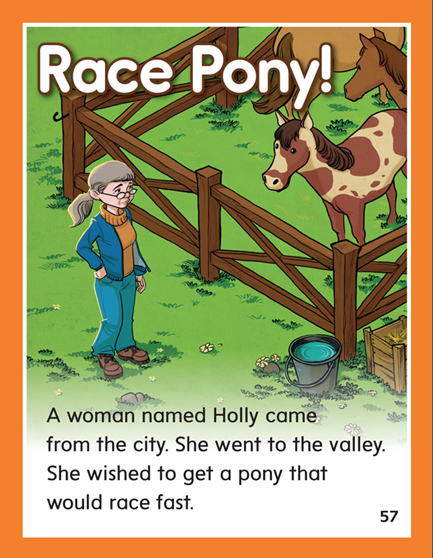 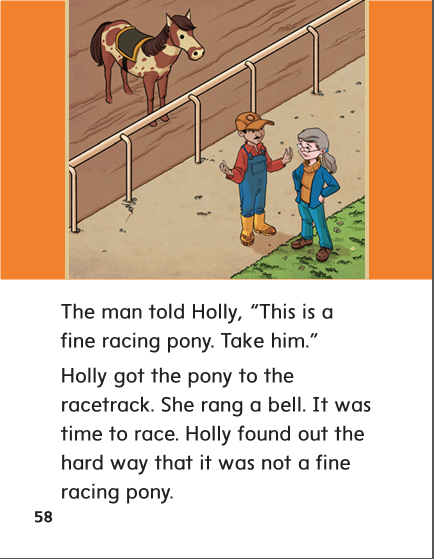 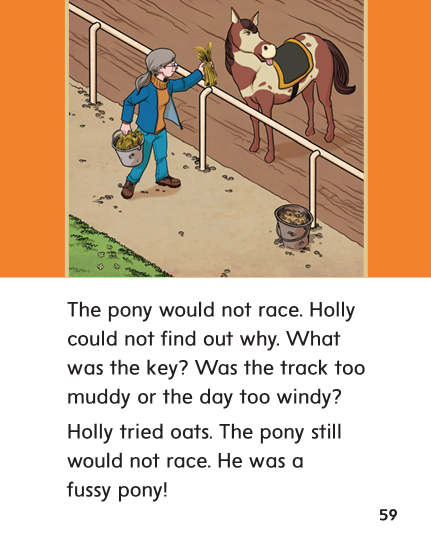 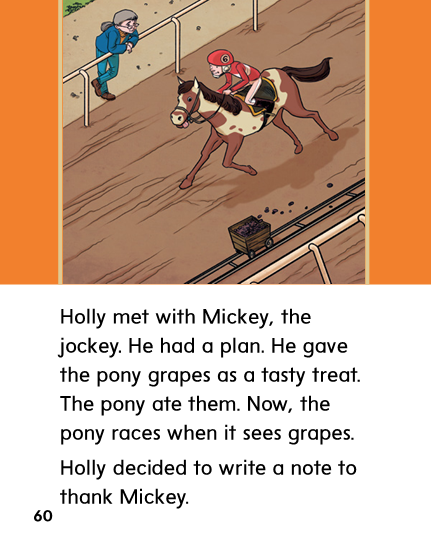 Structural Analysis
Compound Words
A compound word is a longer word made up of two smaller words. 
Sandbox is a compound word made up of the words sand and box.
The two smaller words often help us figure out the meaning of the compound word.
sandbox
sand box
A sandbox is a box filled with sand.
Looking for smaller words in a longer word can sometimes help them pronounce and figure out the meaning of the longer word.
Structural Analysis
Compound Words
Have children name the two smaller words in each compound word. Help children blend the words. Point out that compound words have more than one syllable.
cookbook
pancake
sunshine
sailboat
snowman
y
ey
key
puppy
key
penny
penny
honey
bumpy
bumpy
monkey
monkey
puppy
sandy
sandy
funny
honey
funny
High Frequency
Words
Read, Spell, Write
found
We found our lost dog.
Read, Spell, Write
hard
It is not hard to write your name.
Read, Spell, Write
near
The women lives near the school.
Read, Spell, Write
women
She is a very nice women.
Read, Spell, Write
would
Would you like to play with us?
Read, Spell, Write
write
It is not hard to write your name.
Build Fluency: Word Automaticity
I found a pen near my desk.

It is hard to write with this pen.

Would you help that women?
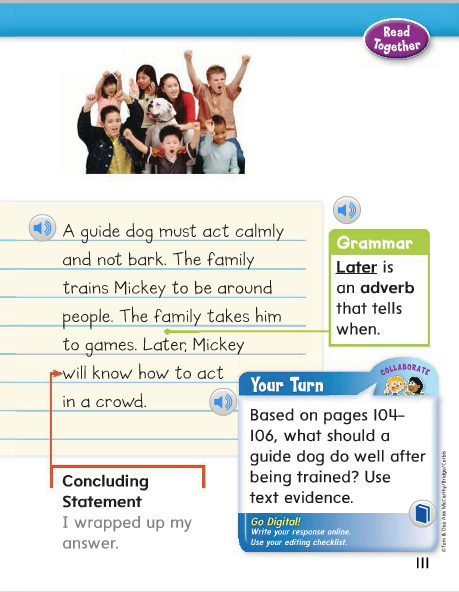 Adverbs can tell when an action takes place.
Identify the adverb in this student model.
What word in this sentence tells when?
Circle the adverb.
Week 1 – Day 4
Phonemic Awareness  
Phoneme Categorization
Listen as I say three words: windy, growing, hobby.
Windy and hobby have the long e sound at the end.
Growing does not. Growing does not belong.
Guided Practice:
Listen to these words. Two words have the same ending sound. One has a different sound.
Which word does not belong?

			body, icy, hand			key, sing, penny

			rocky, sunny, believe		reply, heavy, pony
Build with  Long e: y, ey
b
a
gg
y
What is the new word we made?
Let’s blend all the sounds and read the word.
Change the a to u.
Build with  Long e: y, ey
b
u
gg
y
What is the new word we made?
Let’s blend all the sounds and read the word.
Change the gg to dd.
Build with  Long e: y, ey
b
u
dd
y
What is the new word we made?
Let’s blend all the sounds and read the word.
Change the dd to nn.
Build with  Long e: y, ey
b
u
nn
y
What is the new word we made?
Let’s blend all the sounds and read the word.
Change the b to s.
Build with  Long e: y, ey
s
u
nn
y
What is the new word we made?
Let’s blend all the sounds and read the word.
Change the s to f.
Build with  Long e: y, ey
f
u
nn
y
What is the new word we made?
Let’s blend all the sounds and read the word.
Change the nn to ss.
Build with  Long e: y, ey
f
u
ss
y
What is the new word we made?
Let’s blend all the sounds and read the word.
Change the ss to zz.
Build with  Long e: y, ey
f
u
zz
y
What is the new word we made?
Let’s blend all the sounds and read the word.
Remove the y.
Build with  Long e: y, ey
f
u
zz
What is the new word we made?
Let’s blend all the sounds and read the word.
Change the u to i.
Build with  Long e: y, ey
f
i
zz
What is the new word we made?
Let’s blend all the sounds and read the word.
Change the zz to sh.
Build with  Long e: y, ey
f
i
sh
What is the new word we made?
Let’s blend all the sounds and read the word.
Add y to the end of the word.
Build with  Long e: y, ey
f
i
sh
y
What is the new word we made?
Let’s blend all the sounds and read the word.
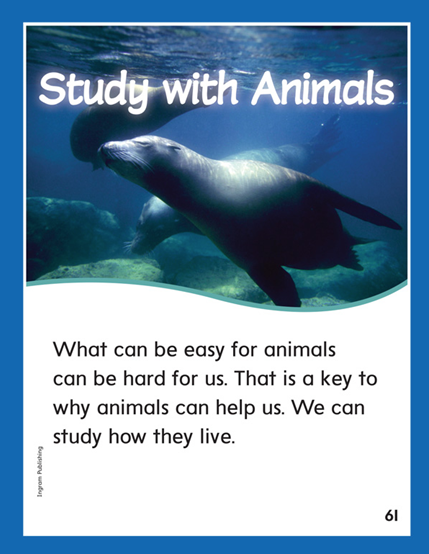 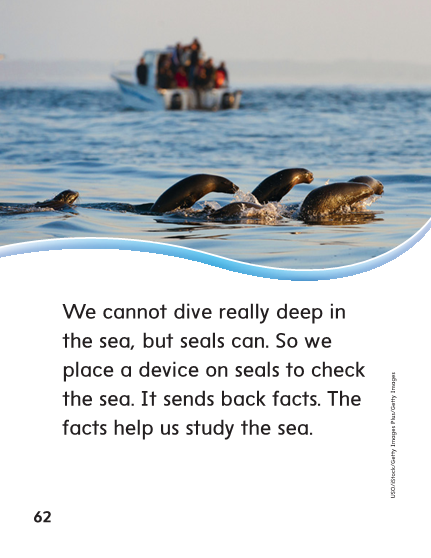 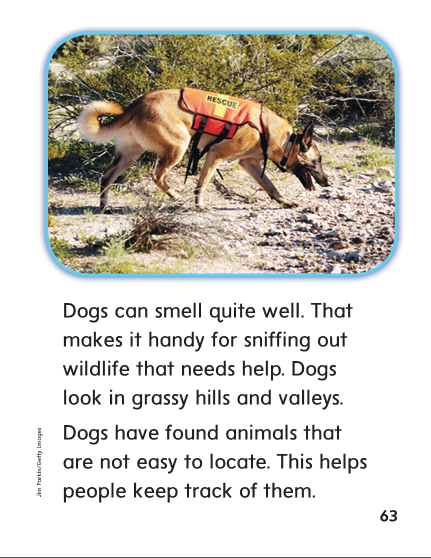 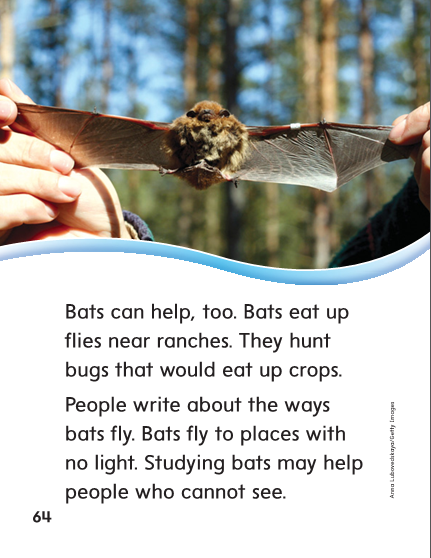 Structural Analysis
Compound Words
A compound word is a longer word made up of two smaller words. 
Footprint is made up of the words foot and print.
You can often use the smaller words to figure out the meaning.
footprint
foot    print
A footprint is a print made on the ground with a foot.
Structural Analysis
Compound Words
Have children work in pairs to identify the two smaller words in each compound word and determine the word’s meaning.
homemade
sunshine
meatloaf
pigpen
bathrobe
High Frequency
Words
Read, Spell, Write
found
We found our lost dog.
Read, Spell, Write
hard
It is not hard to write your name.
Read, Spell, Write
near
The women lives near the school.
Read, Spell, Write
women
She is a very nice women.
Read, Spell, Write
would
Would you like to play with us?
Read, Spell, Write
write
It is not hard to write your name.
Grammar
 Adverbs that tell when
Some adverbs tell when an action takes place. 
Ask: What are some words that tell when?
First, I get out the cookbook.
Then, I get out the eggs and a bowl.
Soon we will have pancakes!
Identify the words that tell when.
Week 1 – Day 5
Phonemic Awareness
Phoneme Deletion:
Listen as I say a word. Take away the last sound to make a new word.
	
	baggy	dolly		foggy		bossy		icy			hilly
Phoneme Addition:
Listen as I say a word. Then add the /e/ sound to the end to form a new word.

	bell		wind		dad		mess		sleep		fun
Blend and Build Words with Long i: i, y, igh, ie
Read and say these words:
key
hockey
happy
funny
Blend and Build Words with Long e: y, ey
j
e
ll
y
What is the new word we made?
Let’s blend all the sounds and read the word.
Change the j to b.
Blend and Build Words with Long e: y, ey
b
e
ll
y
What is the new word we made?
Let’s blend all the sounds and read the word.
Remove the y.
Blend and Build Words with Long e: y, ey
b
e
ll
What is the new word we made?
Let’s blend all the sounds and read the word.
Change the e to i.
Blend and Build Words with Long e: y, ey
b
i
ll
What is the new word we made?
Let’s blend all the sounds and read the word.
Change the b to ch.
Blend and Build Words with Long e: y, ey
ch
i
ll
What is the new word we made?
Let’s blend all the sounds and read the word.
Add an y to the end of a word..
Blend and Build Words with Long e: y, ey
ch
i
ll
y
What is the new word we made?
Let’s blend all the sounds and read the word.
Change the ch to a h.
Blend and Build Words with Long e: y, ey
h
i
ll
y
What is the new word we made?
Let’s blend all the sounds and read the word.
Change the i to o.
Blend and Build Words with Long e: y, ey
h
o
ll
y
What is the new word we made?
Let’s blend all the sounds and read the word.
Change the h to d.
Blend and Build Words with Long e: y, ey
d
o
ll
y
What is the new word we made?
Let’s blend all the sounds and read the word.
Remove the y.
Blend and Build Words with Long e: y, ey
d
o
ll
What is the new word we made?
Let’s blend all the sounds and read the word.
Change the o to u..
Blend and Build Words with Long e: y, ey
d
u
ll
What is the new word we made?
Let’s blend all the sounds and read the word.
Change the ll to mp.
Blend and Build Words with Long e: y, ey
d
u
mp
What is the new word we made?
Let’s blend all the sounds and read the word.
Change the d to b..
Blend and Build Words with Long e: y, ey
b
u
mp
What is the new word we made?
Let’s blend all the sounds and read the word.
Add a y to the end of the word..
Blend and Build Words with Long e: y, ey
b
u
mp
y
What is the new word we made?
Let’s blend all the sounds and read the word.
Change the b to gr.
Blend and Build Words with Long e: y, ey
gr
u
mp
y
What is the new word we made?
Let’s blend all the sounds and read the word.
Change the b to gr.
Word Automaticity
baby
city
valley
bathtub
teapot
funny
key
volley
seashell
daylight
really
puppy
misty
penny
honey
musty
sunrise
notebook
kitty
messy
monkey
football
anthill
Structural Analysis
Compound Words
Have children practice writing and reading compound words:
bedtime
snowman
backpack
cupcake
hilltop
raincoat
High Frequency
Words
Read, Spell, Write
found
We found our lost dog.
Read, Spell, Write
hard
It is not hard to write your name.
Read, Spell, Write
near
The women lives near the school.
Read, Spell, Write
women
She is a very nice women.
Read, Spell, Write
would
Would you like to play with us?
Read, Spell, Write
write
It is not hard to write your name.
Grammar
 Adverbs that tell when
Describe adverbs that tell when. 
Identify the adverbs in the following sentences:
I have to give my dog a bath today. First, I get out the hose, soap, and a brush. Next, I get my dad. He always holds the dog while I wash.
What question can each adverb answer?